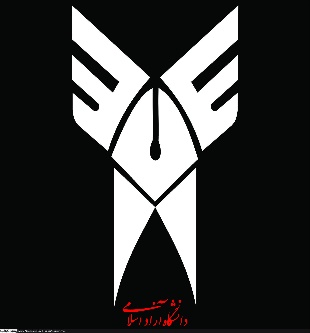 آشنایی با برنامه ریزی کالبدی
مبلمان شهری
بسم الله الرحمن الرحیم
[Speaker Notes: Drag and drop the image in the placeholder
Send to back the image (Right click/Arrange/Send to back )]
فهرست
مبامان شهری


پیشگفتار
معیارها و الزامات درطراحی شهری


شهر
دسته بندی مبلمان شهری


مبلمان شهری
انواع مبلمان شهری


پیشینه مبلمان شهری
ضوابط طراحی مبلمان شهری
ABOUT OUR disquisition
پیشگفتار
توسعه نامناسب و رشد سریع کلان شهر ها بدون زیرساخت های لازم باعث ایجاد مشکلات عدیده ای شده است که سامان دهی کاربری های عمومی و محیط های شهری از جمله مبلمان شهری راهبردی مناسب برای بهبود کیفیت محیط شهری 
براورد نیاز های انسان میباشد
[Speaker Notes: Drag and drop the image in the placeholder
Send to back the image (Right click/Arrange/Send to back )]
Presentation City
معرفی شهر
[Speaker Notes: Drag and drop the image in the placeholder
Send to back the image (Right click/Arrange/Send to back )]
معرفی مبلمان شهری
درفضای خشن میان ساختمان ها وسایل مکملی نیاز است تا زندگی شهری را سامان ببخشد به تعبیر دیگرعناصری مانند نیمکت ها ایستگاه های اتوبوس علایم منابع نوری که برای راحتی و اسایش و زیبایی بیشتر ارایه اطلاعات کنترل حرکت ایجاد امنیت و رفاه کارگران در فضای شهری قرار داده شده اند مبلمان شهری نام دارند
[Speaker Notes: Drag and drop the image in the placeholder
Send to back the image (Right click/Arrange/Send to back )]
پیشینه مبلمان شهری
معیارها و الزامات کلی  در طراحی           مبلمان شهری


همخوانی (تناسب)
پاسخ به نیاز محیط
[Speaker Notes: Drag and drop the image in the placeholder
Send to back the image (Right click/Arrange/Send to back )]
تجهیزات کاربردی شهری

دسته بندی مبلمان شهری

تجهیزات ایمنی و اسایش شهری

تجهیزات زیباسازی فضای شهری
[Speaker Notes: Drag and drop the image in the placeholder
Send to back the image (Right click/Arrange/Send to back )]


انواع مبلمان شهری
نیمکت ها
سطل های زباله




راهبند ها
ابخوری ها
کیوسک ها
گلدان ها




گلدان ها
المان شهری
میله پرچم
گلجای
URBAN SEATING
STREETFURNITURE
مبلمان شهری : نیمکت
URBAN
[Speaker Notes: Drag and drop the image in the placeholder
Send to back the image (Right click/Arrange/Send to back )]
مبلمان شهری : نیمکت
طراحی نیمکت و نشیمن مناسب به مردم این امکان میدهد که در فرصت های لازم از نشستن و دیدن فضای شهری لذت برده و ارتباط اجتماعی و کلامی با یکدیگر برقرار نمایند
[Speaker Notes: Drag and drop the image in the placeholder
Send to back the image (Right click/Arrange/Send to back )]
URBAN 
SEATING
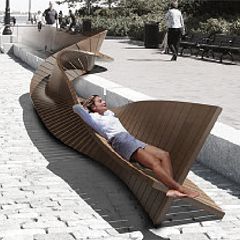 ملاحظات فرهنگی و اجتماعی
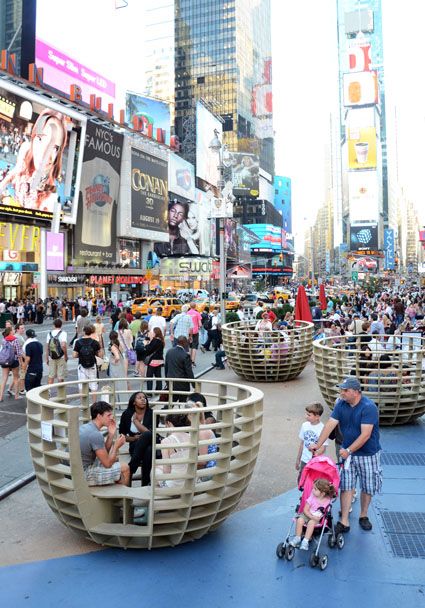 توجه به عقاید و اداب و رفتار های استفاده گر با محصول
توسعه روابط اجتماعی و افزایش صمیمیت در عصر تکنولوژی
[Speaker Notes: Drag and drop the image in the placeholder
Send to back the image (Right click/Arrange/Send to back )]
ملاحظات زیبا شناختی و عملکردی
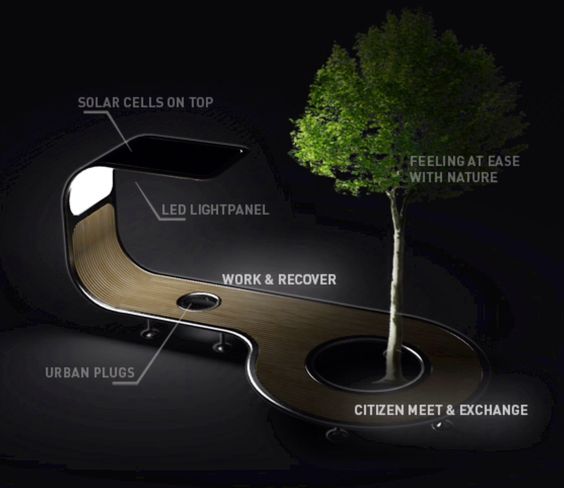 تاثیرات بصری و لامسه ای بافت و رویه سطوح محصول
جلوه های بصری رنگ از نظر استاندارد وارگونومی و زیباشناختی عمومی
[Speaker Notes: Drag and drop the image in the placeholder
Send to back the image (Right click/Arrange/Send to back )]
ملاحظات انتخاب مواد و روش ساخت
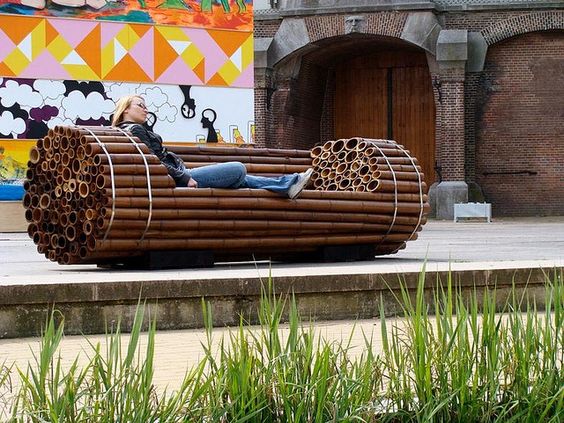 دوام و استواری 
به کارگیری مواد قابل شستشو 
مقاوم در برار نوسان حرارتی
[Speaker Notes: Drag and drop the image in the placeholder
Send to back the image (Right click/Arrange/Send to back )]
Kiosks
STREETFURNITURE
A kiosk (from Turkish köşk, from Persian kūshk) is a small, separated garden pavilion open on some or all sides. Kiosks were common in Persia, the Indian subcontinent, and in the Ottoman Empire from the 13th century onward. Today, there are many kiosks in and around the Topkapı Palace in Istanbul, and they are still a relatively common sight in Balkan states
URBAN
[Speaker Notes: Drag and drop the image in the placeholder
Send to back the image (Right click/Arrange/Send to back )]
مبلمان شهری :کیوسک
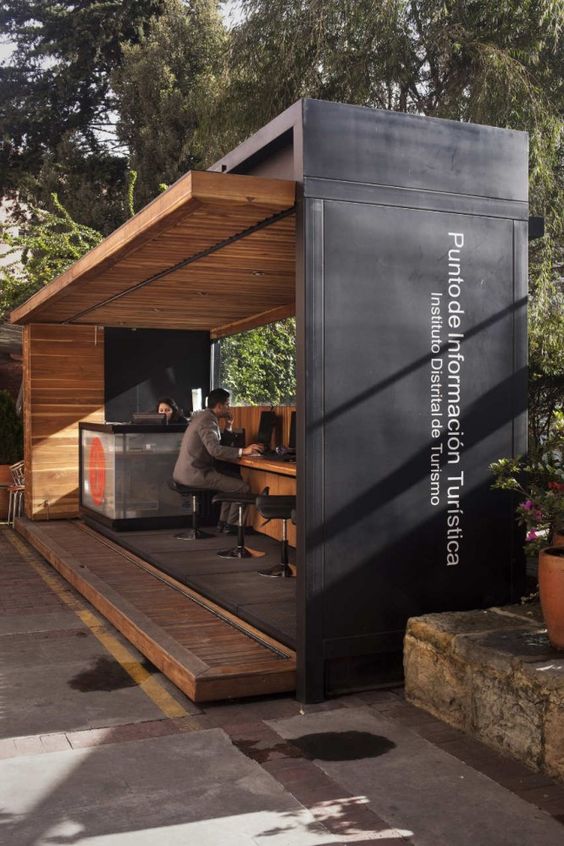 کیوسک در لغت به معنای دکان کوچک یا الاچق است که در کنار خیابان برای فروش روزنامه ها و مجلات و حتی برخی از مواد غذایی در نظر گرفته میشد
[Speaker Notes: Drag and drop the image in the placeholder
Send to back the image (Right click/Arrange/Send to back )]
انواع کیوسک ها به لحاظ کارکرد
کیوسک نگهبانی و پلیس
کیوسک های مدولار
کیوسک های خرده فروشی
انواع کیوسک ها به لحاظ کارکرد
کیوسک تعاملی
کیوسک های چند منظوره
انواع کیوسک های تعاملی
کیوسک عکاسی
کیوسک اینترنت
تل کیوسک
انواع کیوسک های تعاملی
کیوسک کرایه
کیوسک خیریه
کیوسک خدمات بانکی
مبلمان شهری :کیوسک
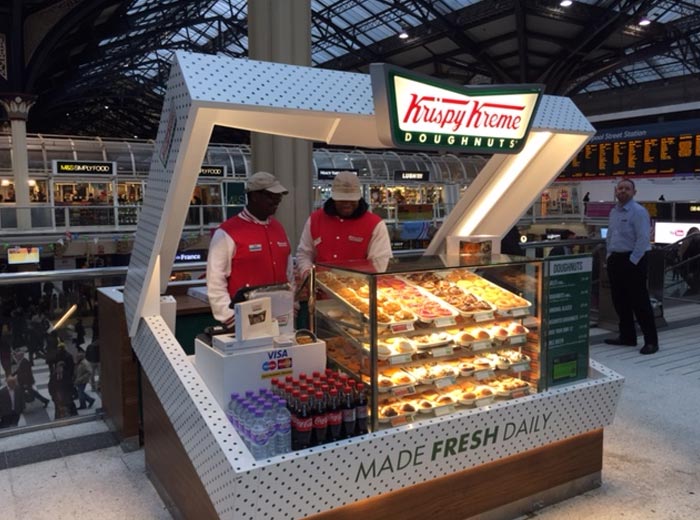 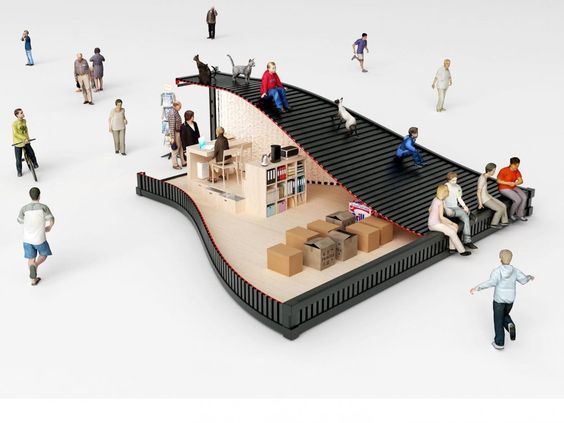 [Speaker Notes: Drag and drop the image in the placeholder
Send to back the image (Right click/Arrange/Send to back )]
مبلمان شهری :کیوسک
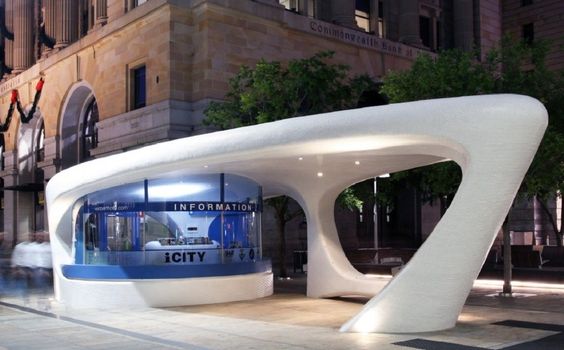 [Speaker Notes: Drag and drop the image in the placeholder
Send to back the image (Right click/Arrange/Send to back )]
مبلمان شهری :کیوسک
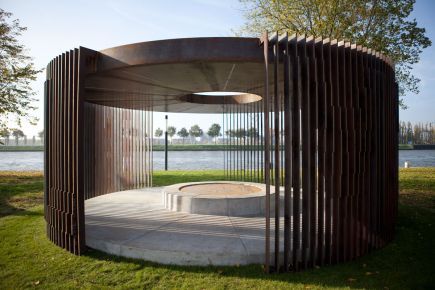 [Speaker Notes: Drag and drop the image in the placeholder
Send to back the image (Right click/Arrange/Send to back )]
ملاحظات اجرایی کیوسک ها

ملاحظات فرهنگی و اجتماعی
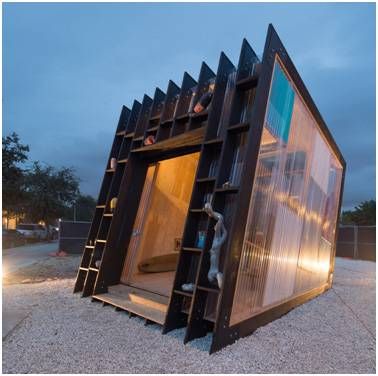 ملاحظات انتخاب مواد و روش های ساخت


ملاحظات تعمییر و نگهداری
[Speaker Notes: Drag and drop the image in the placeholder
Send to back the image (Right click/Arrange/Send to back )]
Trash Cans
STREETFURNITURE
مبلمان شهری : سطل زباله
URBAN
[Speaker Notes: Drag and drop the image in the placeholder
Send to back the image (Right click/Arrange/Send to back )]
مبلمان شهری : سطل زباله
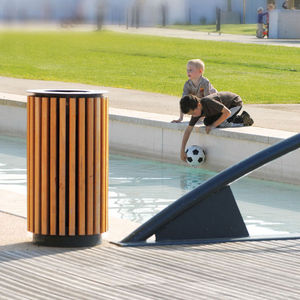 [Speaker Notes: Drag and drop the image in the placeholder
Send to back the image (Right click/Arrange/Send to back )]
انواع سطل های زباله به لحاظ کارکرد
مخازن تفکیک زباله
مخازن شهری
سطل های زباله شهری
URBAN
Trash Cans
[Speaker Notes: Drag and drop the image in the placeholder
Send to back the image (Right click/Arrange/Send to back )]
انواع سطل زباله به لحاظ مواد و مصالح به کار رفته در انها
چوبی
سنگی
بتنی
انواع سطل زباله به لحاظ مواد و مصالح به کار رفته در انها
ترکیبی
پلاستیکی
فلزی
مبلمان شهری : سطل زباله
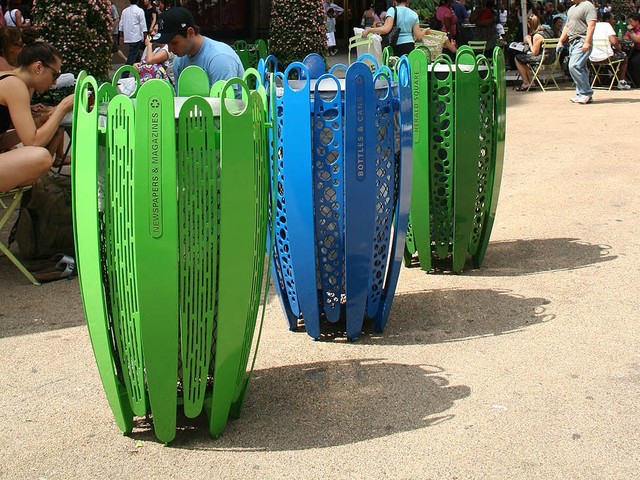 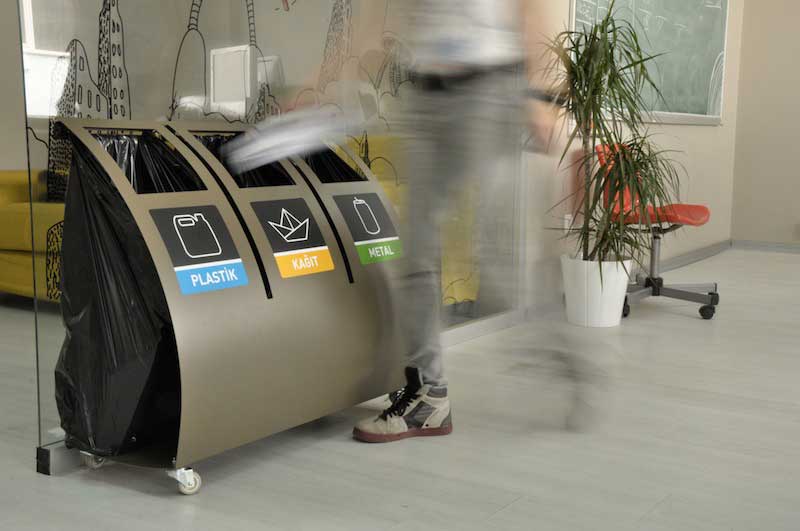 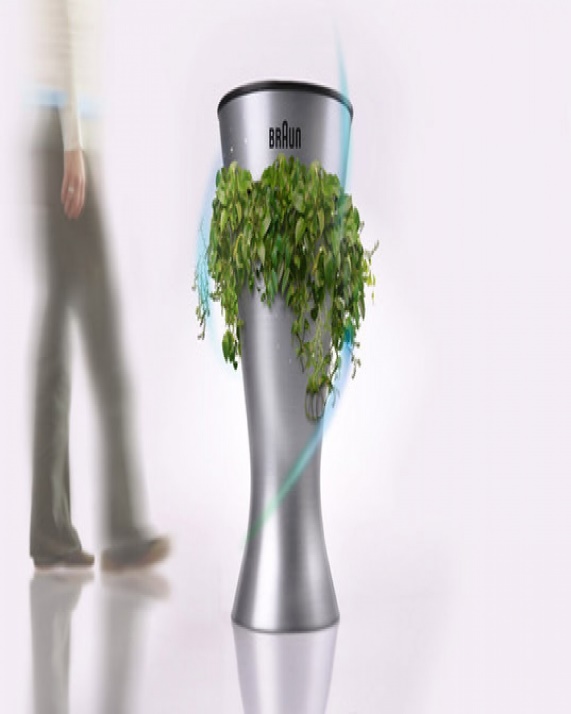 [Speaker Notes: Drag and drop the image in the placeholder
Send to back the image (Right click/Arrange/Send to back )]
مبلمان شهری : سطل زباله
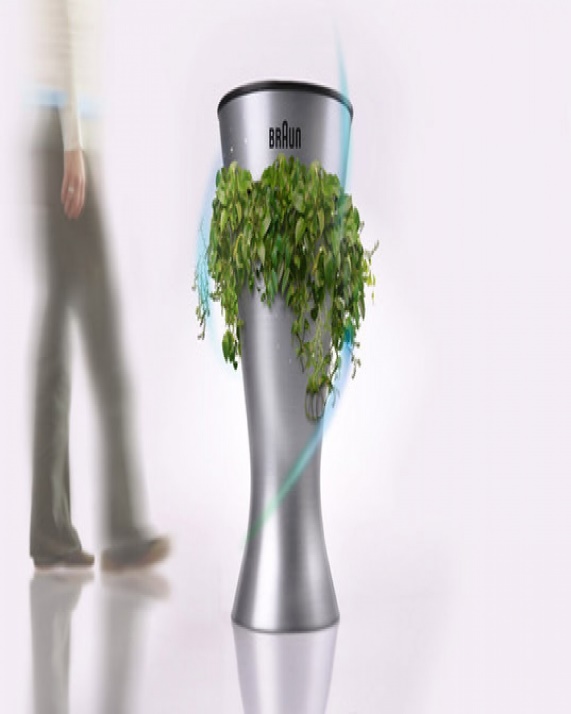 [Speaker Notes: Drag and drop the image in the placeholder
Send to back the image (Right click/Arrange/Send to back )]
مبلمان شهری : سطل زباله
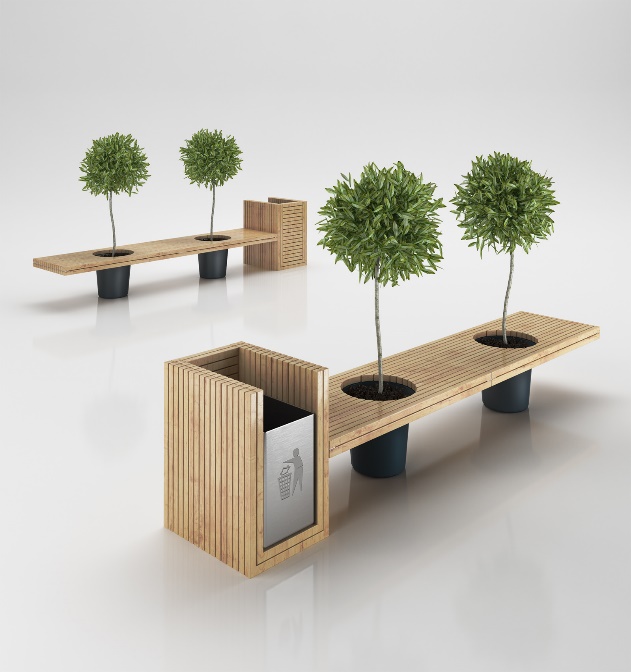 [Speaker Notes: Drag and drop the image in the placeholder
Send to back the image (Right click/Arrange/Send to back )]
FLOWER VASE
STREETFURNITURE
مبلمان شهری :گلجای
URBAN
[Speaker Notes: Drag and drop the image in the placeholder
Send to back the image (Right click/Arrange/Send to back )]
مبلمان شهری :گلجای
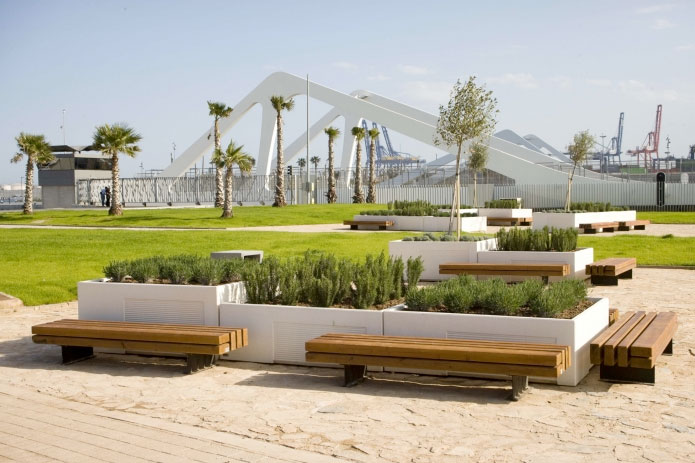 [Speaker Notes: Drag and drop the image in the placeholder
Send to back the image (Right click/Arrange/Send to back )]
انواع گلجای به لحاظ کارکرد

گلجای براساس نوع پوشش گیاهی ان
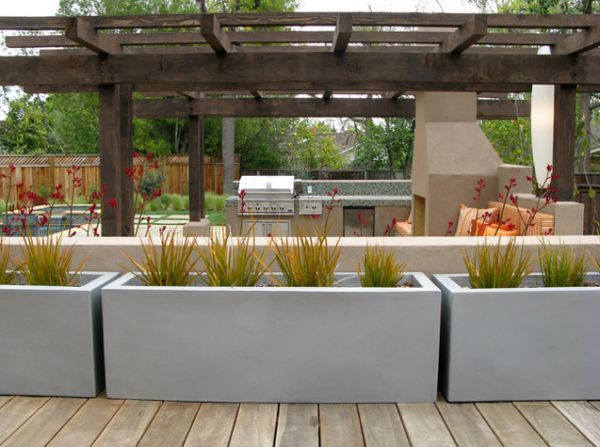 
گلجای براساس زمان استفاده و کاربری
گلجای به لحاظ امکان تحرک

FLOWER VASE
[Speaker Notes: Drag and drop the image in the placeholder
Send to back the image (Right click/Arrange/Send to back )]
انواع گلجای به لحاظ کارکرد

گلجای به لحاظ محل و یا شکل نصب و اجرا
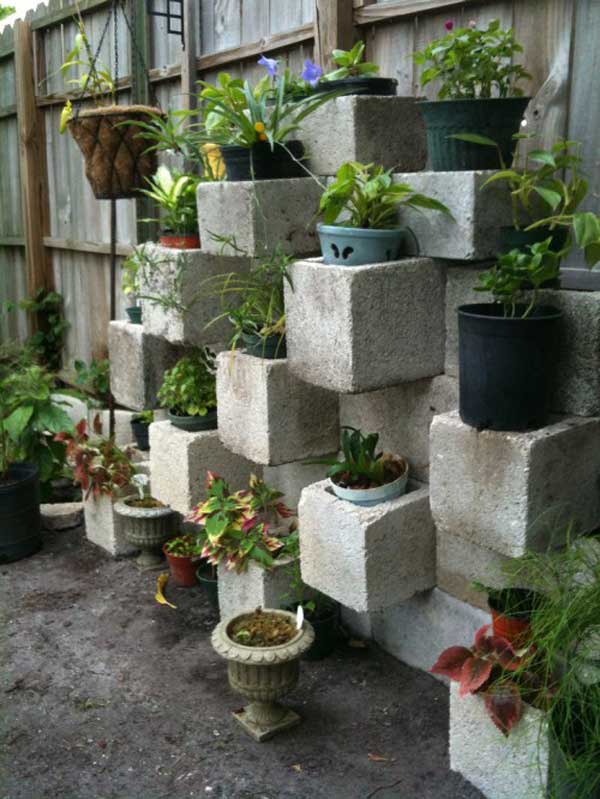 
گلجای به لحاظ کارکردهای ثانویه یا جنبی
FLOWER VASE
[Speaker Notes: Drag and drop the image in the placeholder
Send to back the image (Right click/Arrange/Send to back )]
مبلمان شهری :گلجای
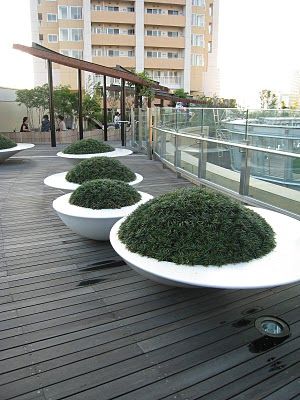 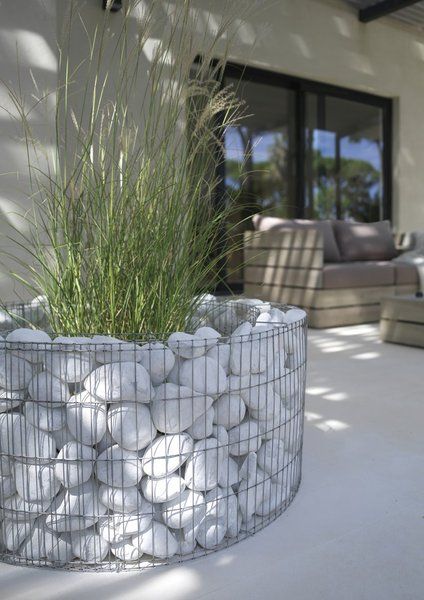 [Speaker Notes: Drag and drop the image in the placeholder
Send to back the image (Right click/Arrange/Send to back )]
مبلمان شهری :گلجای
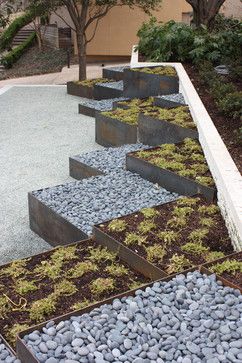 [Speaker Notes: Drag and drop the image in the placeholder
Send to back the image (Right click/Arrange/Send to back )]
مبلمان شهری :گلجای
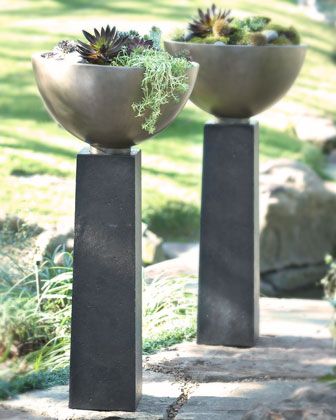 [Speaker Notes: Drag and drop the image in the placeholder
Send to back the image (Right click/Arrange/Send to back )]
مبلمان شهری :گلجای
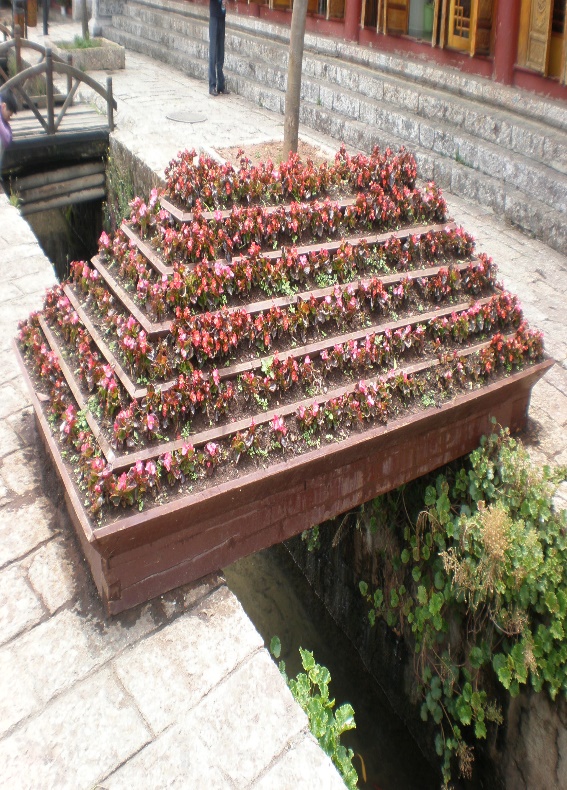 [Speaker Notes: Drag and drop the image in the placeholder
Send to back the image (Right click/Arrange/Send to back )]
BOLLARD_BARRICADE
STREETFURNITURE
مبلمان شهری :راهبند
URBAN
[Speaker Notes: Drag and drop the image in the placeholder
Send to back the image (Right click/Arrange/Send to back )]
مبلمان شهری :راهبند
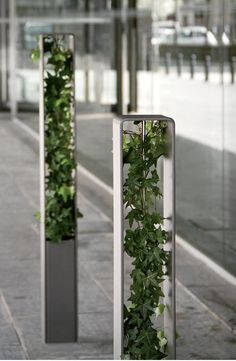 از کابردی ترین عناصرتجهیزات شهری در سامان بخشی به نحوه تردد عابرین و سواره ها و تمییزدادن مسیر هریک در مسیر های موجود راهبند میباشد
[Speaker Notes: Drag and drop the image in the placeholder
Send to back the image (Right click/Arrange/Send to back )]
انواع راهبند به لحاظ مواد و مصالح به کار رفته در انها
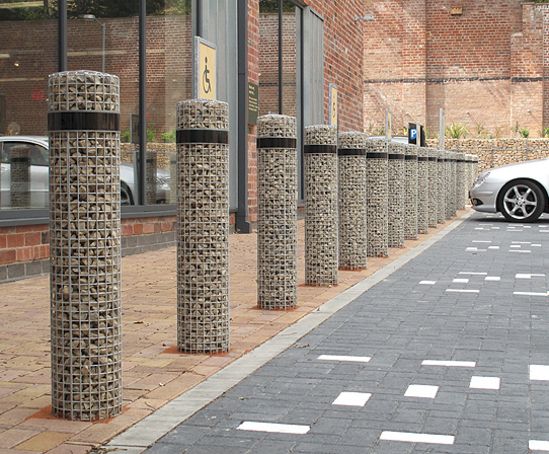 سنگ 
فلز
چوب 
پلاستیک
بتن
ترکیبی
[Speaker Notes: Drag and drop the image in the placeholder
Send to back the image (Right click/Arrange/Send to back )]
انواع راهبند به لحاظ کارکرد

راهبند های بزرگ که کارکردی چون نشیمن شهری . گلجای و .... به خود میگیرد
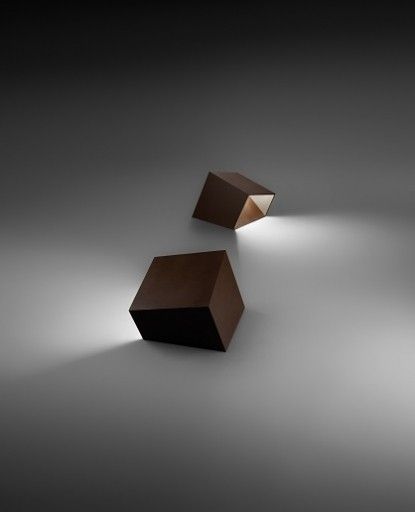 
راهبند هایی که به دلیل ساختار فرمی محلی برای پارک وسایل نقلیه دو چرخ میشود

راهبند هایی که دارای کارکرد ثانویه ای چون روشنایی محیط هستنند
BOLLARD_BARRICADE
انواع راهبند به لحاظ کارکرد

راهبند هایی که علاوه بر راهبندی مشخص کننده مسیر و هدایت کنندهی کاربران است
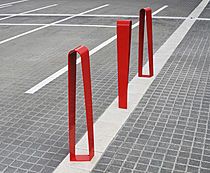 
راهبند هایی که به دلیل ساختار فنی خود کارکرد محافظت در برابر حوادث .ضربه و تصادفات را دارند
BOLLARD_BARRICADE
ملاحظات انتخاب مواد و روش های ساخت
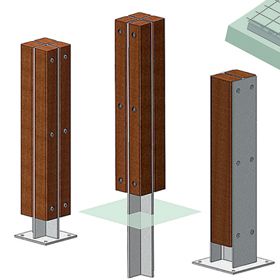 سنگ
فلز
چوب
پلاستیک
بتن
ترکیبی
[Speaker Notes: Drag and drop the image in the placeholder
Send to back the image (Right click/Arrange/Send to back )]
FLAG POLE
STREETFURNITURE
مبلمان شهری :میله پرچم
URBAN
[Speaker Notes: Drag and drop the image in the placeholder
Send to back the image (Right click/Arrange/Send to back )]
مبلمان شهری :میله پرچم
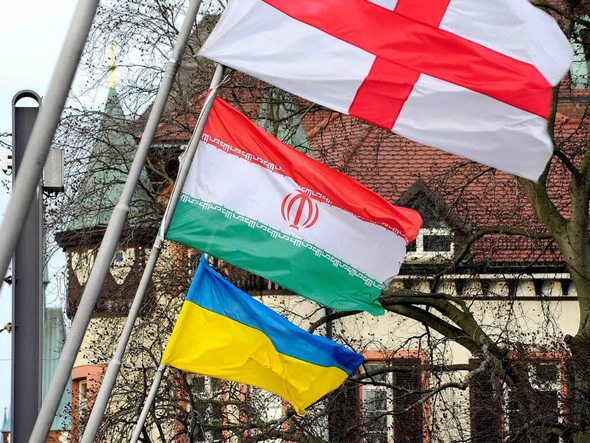 پرچم یکی از المان های هویتی در کشور و به نوعی مهمترین و رسمی ترین عنصرهویتی هر کشوری میباشد
[Speaker Notes: Drag and drop the image in the placeholder
Send to back the image (Right click/Arrange/Send to back )]
انواع میله پرچم به لحاظ کارد : بر اساس میزان ارتفاع


میله پرچم کوتاه
میله پرچم با پایه بسیار بلند


میله پرچم با پایه بلند
میله پرچم متوسط
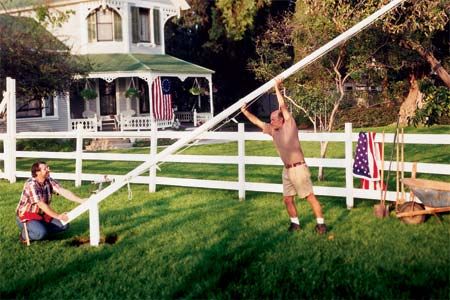 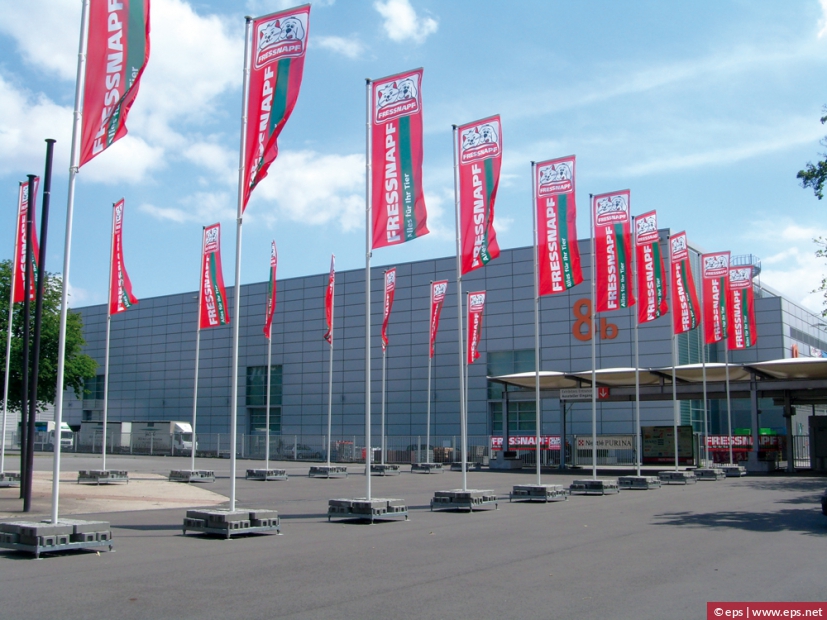 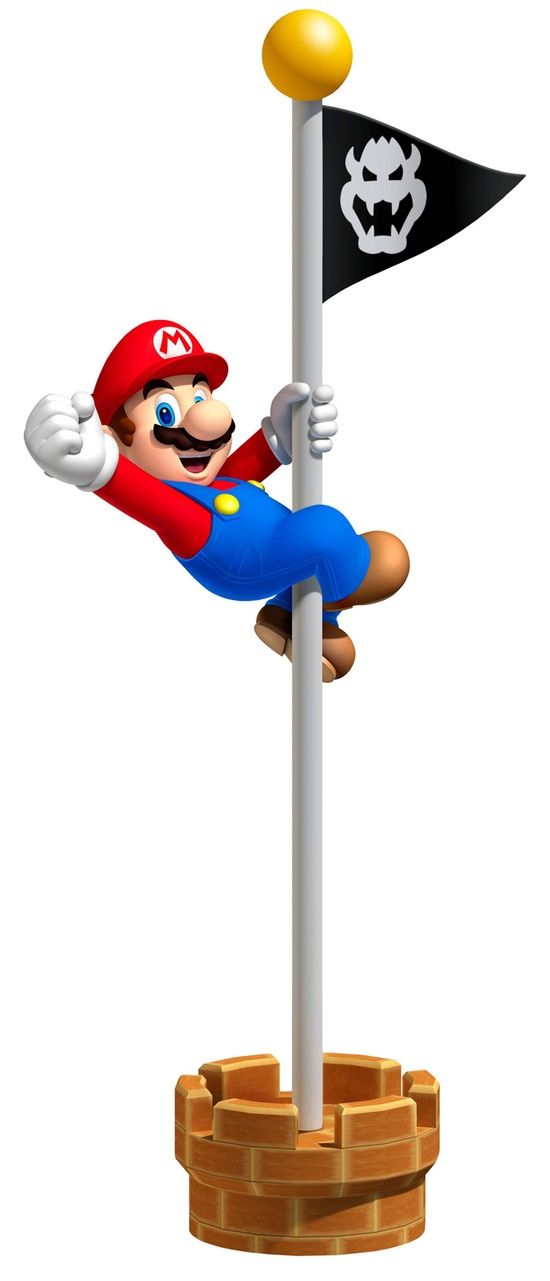 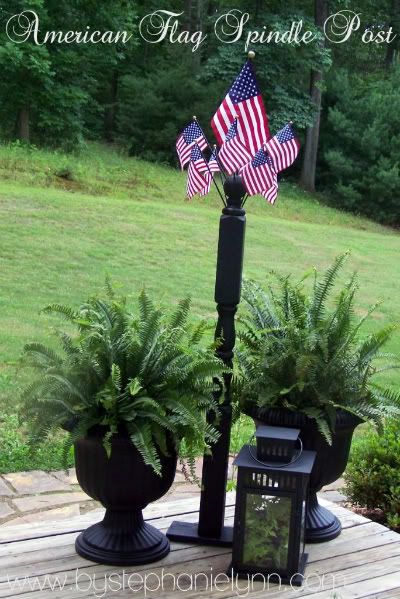 [Speaker Notes: Drag and drop the image in the placeholder
Send to back the image (Right click/Arrange/Send to back )]
ضوابط طراحی مبلمان شهری
هدف از طراحی مبلمان شهری

ارتقای کیفیت خدمات عمومی شهری و ایجاد سرزندگی درشهروندان

ایجاد میل وانگیزه در شهروندان در راستای بهسازی محیط شهری

هویت بخشی به فضاهای مختلف شهری

رعایت اصل پیاده گستری

ایجاد یکپارچگی در سطح شهر درعین تنوع فرم
STREETFURNITURE
URBAN
ضوابط طراحی مبلمان شهری
شاخص های طراحی

عوامل فرهنگی

عوامل کالبدی

عوامل زیست محیط

عوامل اجرایی وعملکردی
STREETFURNITURE
URBAN
ضوابط طراحی مبلمان شهری
شاخص های طراحی

عوامل فرهنگی:
شرایط اجتماعی 
 شرایط سیاسی
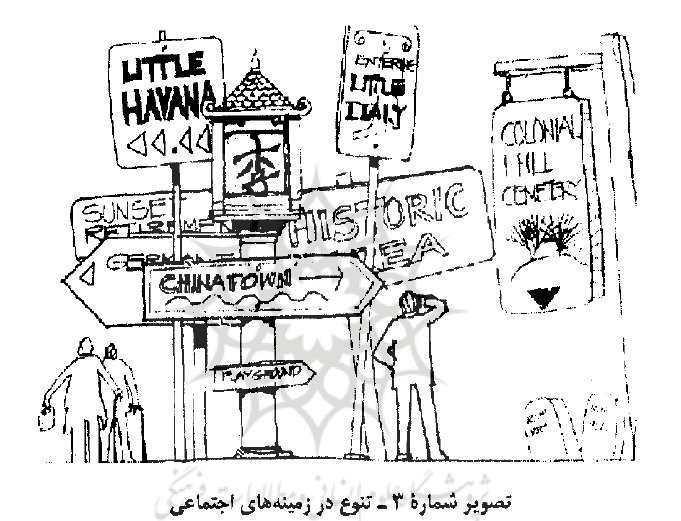 STREETFURNITURE
URBAN
ضوابط طراحی مبلمان شهری
شاخص های طراحی
عوامل کالبدی:
 شامل اقلیم
جغرافیای طبیعی
محیط مصنوع

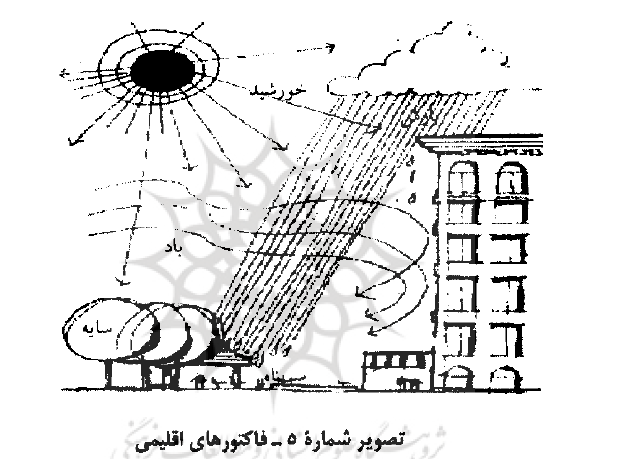 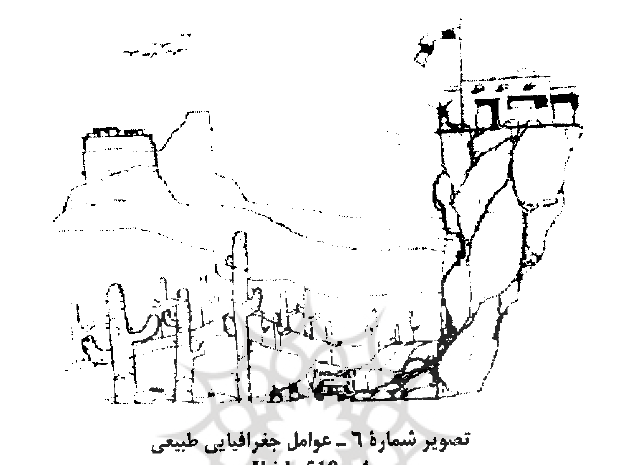 STREETFURNITURE
URBAN
ضوابط طراحی مبلمان شهری
شاخص های طراحی

عوامل کالبدی :
 اقلیم
جغرافیای طبیعی
محیط مصنوع
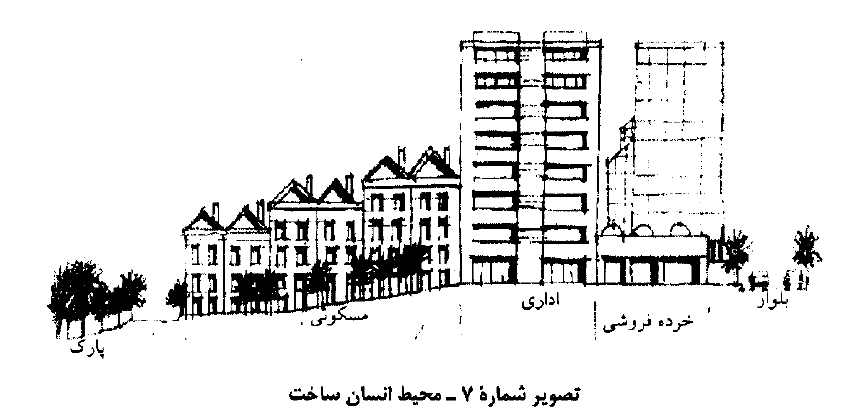 STREETFURNITURE
URBAN
ضوابط طراحی مبلمان شهری
شاخص های طراحی
عوامل زیست محیطی:
 شامل دما
بارش
باد
نور 
 سروصدا

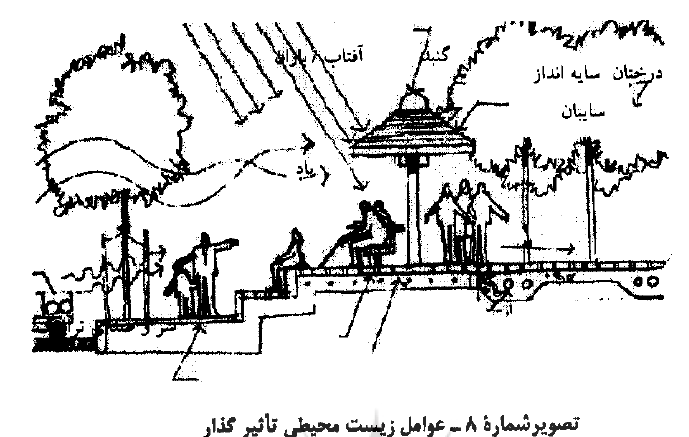 STREETFURNITURE
URBAN
ضوابط طراحی مبلمان شهری
شاخص های طراحی
عوامل اجرایی و عملکردی ک:
حرکات وابعاد انسان
معیارهای  فیزیکی
 معیارهای غیر فیزیکی

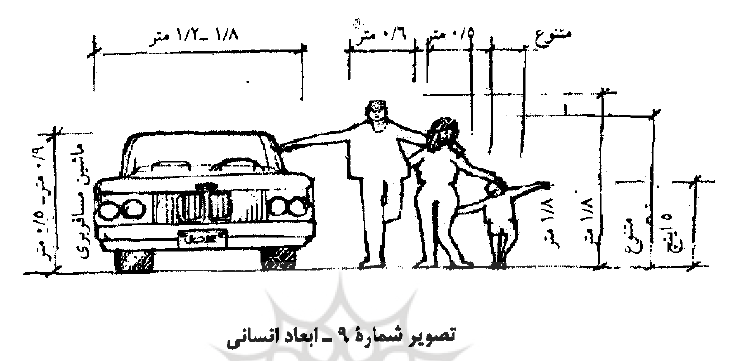 STREETFURNITURE
URBAN
THAT´S ALL
T
H
N
K
S
A
FOR YOUR TIME
[Speaker Notes: Drag and drop your image in the backgroud placeholder
Click right and send to back
Adjust the colored layer to fit the full screen.]